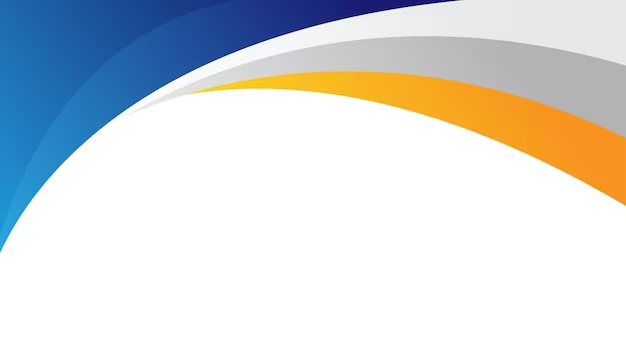 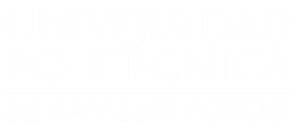 Recursos Humanos
CALENDARIO DE PAGOS 
PRIMAVERA 2024
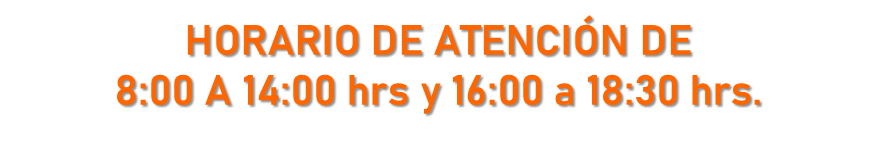 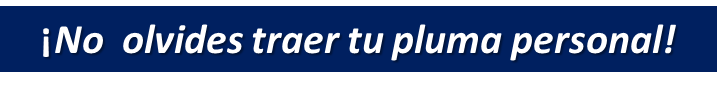